منظمات النمو النباتيةPlant Growth Regulators
زراعة انسجة عملي
المحاضرة الرابعة
منظمات النمو النباتية
توجد ستة انواع من منظمات النمو النباتية المكتشفة الى الان وتشمل:

الاوكسينات                       Auxins
السايتوكانينات               Cytokinins
الجبرلينات                 Gibberellins
حامض الابسيسيك       Abscisic acid
الاثلين                          Ethylene
البراسينوستيرويد        Brassinosteroids

توجد هذه المنظمات اما بصورة طبيعية او توجد على شكل مركبات صناعية والتي تكون عادة اكثرثباتا من نظيراتها الطبيعية
منظمات النمو النباتية
اوضح كل من Miller و Skoog تاثير منظمي النمو الاوكسين والسايتوكانين عند اضافتها الى الاوساط الغذائية وخرجوا بهذه التوصيات:

Equal Auxin and Cytokinin = undifferentiated tissue
More Auxins = root formation
More Cytokinins = shoot formatiom
منظمات النمو النباتية
مواقع صنع الاوكسين في النبات
    تكون في قمم النمو اما السايتوكانينات
    فمواقع تصنيعها يكون في الجذور.
لا يمكن ان تعمل السايتوكانينات
     بكفاءة عند غياب الاوكسين
     والعكس صحيح.
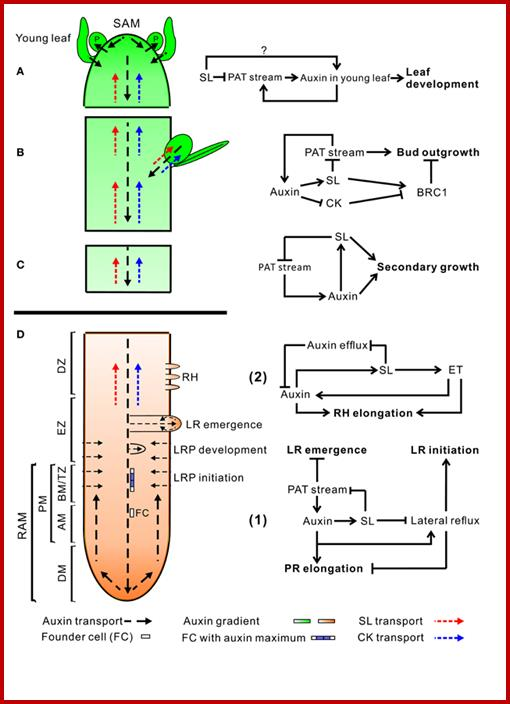 الاوكسينات
تعرف الاوكسينات بانها المركبات الثانوية العضوية ذات الاوزان الجزيئية الواطئة والتي تحتوي على حلقةIndole  او Aromating  وتعتبر الاوكسينات من المركبات الواسعة الاستعمال في زراعة الانسجة و تعد الانسجة الحديثة التي تنمو بنشاط مثل المرستيمات القمية للساق والجذور والاوراق النامية اهم مراكز لتخليق الاوكسينات بينما يوجد بكمية اقل في الانسجة الناضجة .
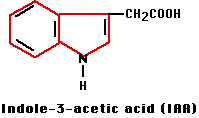 الاوكسينات
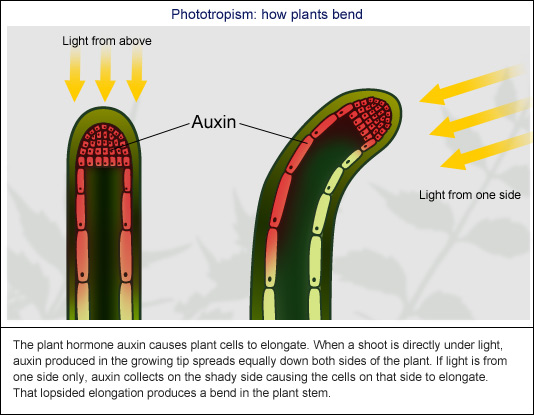 تؤدي الاوكسينات دورا كبيرا في:

1- تحفيز السيادة القمية 
2- تكوين او تطور الاعضاء
 3- انبات البذور
 4- تكوين الجذور و البراعم 
و بادئات الازهار

  ان زيادة تركيز  الاوكسينات تؤثر في الانزيمات المسؤولة عن بناء الجدار الخلوي وتحللها وبالتالي التاثير في الخصائص الميكانيكية للجدار الخلوي.
الاوكسينات
تقسم الاوكسينات الى الاوكسينات الطبيعية مثل IAA اندول حامض الخليك و الصناعية مثل اندول حامض البيوتيرك IBA ونفثالين حامض الخليك NAA و2,4-D وتعد الاوكسينات الصناعية اكثر ثباتا او اكثر نشاطا في ظروف الاضاءة عدا IAA (الطبيعي) فيحصل له هدم بفعل الانزيمات مثل Peroxidase وIAA Oxidase.
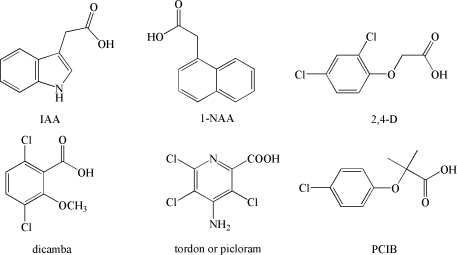 السايتوكانينات
من السايتوكاينينات الشائعة الاستعمال في مجال زراعة الانسجة هي Kinetin  Zeatin,ZIA , BA  و2ip (2 iso pentenyl adenine).
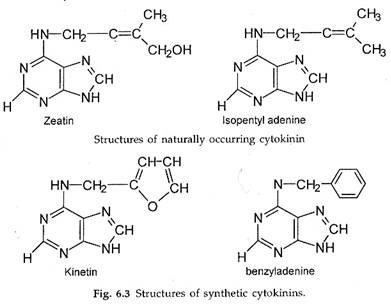 السايتوكانينات
للسايتوكاينينات تاثيرات عديدة منها زيادة انقسام الخلايا، كسر السيادة القمية و تثبط النمو الجذري وتؤخر الشيخوخة وتشجع تكوين الافرع من البراعم الابطية وتشجع تكوين البراعم العرضية من انسجة الكالس والاوراق والجذور والفلق والقطع الساقية.
تصل نسبة عدد خلايا النسيج
    النامي في الوسط  الغذائي الحاوي
    او الخالي من السايتوكاينينات الى
    30 :1 على التوالي بعد عدة ايام
    او اسبوع
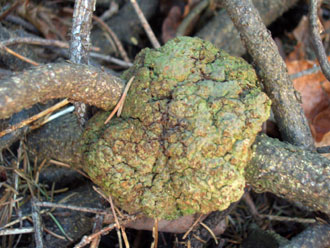 الجبرلينات
من اشهر انواع الجبرلينات المستخدمة في زراعة الانسجة هي GA3
تعمل الجبرلينات على استطالة الخلايا وزيادة تكوين الكورمات ونضوج الاجنة وبنفس الوقت يمكن ان تمنع تكون الكالس ونشوء الجذور.
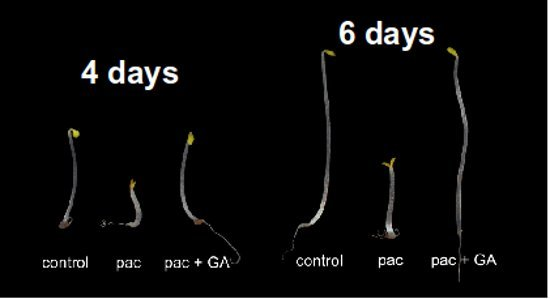 حامض الابسيسيك والاثلين
حامض الابسيسيك يستعمل كمثبط للنمو الهدف منه هو تحفيز نمو البراعم الجانبية والابطية.
حامض الابسيسيك يشجع تكون الاعضاء والنمو في بعض الحالات الخاصة.
حامض الابسيسيك مثبط لنمو الكالس.
الاثلين استخدامه محدود في زراعة الانسجة حيث يستخدم عادة في عمليات تنظيم النمو